Chapter One
Introduction to Health Care Information
Learning Objectives
To be able to compare and contrast the various definitions of health care information.
To be able to describe the major types of health care information (internal and external) that are captured or used or both in health care organizations.
To be able to cite specific examples of the major types of health care information.
To be able to understand the content and uses of patient records.
To be able to follow a patient’s or client’s health information throughout a typical encounter or process.
Outline
Types of Health Care Information
Internal Data and Information
Patient Encounter Data
Patient Specific Information
Clinical
Administrative
Combined
Aggregate Information
Clinical
Administrative
Combined
Outline (cont.)
Internal Data and Information
Comparative Information
Expert of Knowledge-based Information
Health Care Information Definitions
HIPAA (Adopted by the Joint Commission)
Protected Health Information – Any format created by provider for health care purposes related to an individual
National Health Information Technology
Electronic medical record – electronic used within an organization
Electronic health record – electronic used across organizations 
Personal health record –  electronic controlled by the individual
Types of Health Care Information Framework
Internal Data/Information
Patient Encounter
Patient specific
Aggregate
Comparative
General Operations
External Data and Information
Comparative
Expert/Knowledge-based
Patient Encounter Data
Patient Specific—Clinical
Purpose of Patient Records
Patient care
Communication
Legal documentation
Billing and Reimbursement
Research and Quality Management
Population Health
Patient Specific—Clinical
Content of Patient Records (myPHR, 2012)
Identification Form
Problem List
Medication Record
History and Physical
Progress Notes
Consultation
Physician's Orders
Patient Specific--Clinical
Content of Patient Records (myPHR, 2008)
Imaging and X-ray reports
Laboratory reports
Consent and authorization forms
Operative Reports
Pathology Reports
Discharge Summary
Other
Example Progress Note
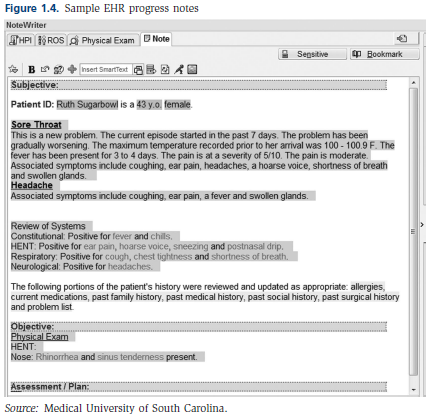 Example Lab Report
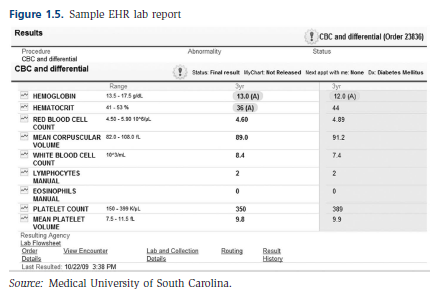 Organization of Record Content
Source-Oriented 
Chronological by type of content or provider
Problem-Oriented 
Organized around patient problems
Special format for notes (SOAP)
Subjective
Objective
Assessment 
Plan
Example Problem List
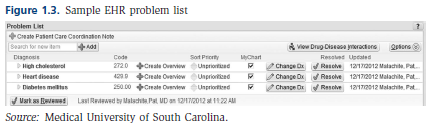 Patient Specific—Clinical
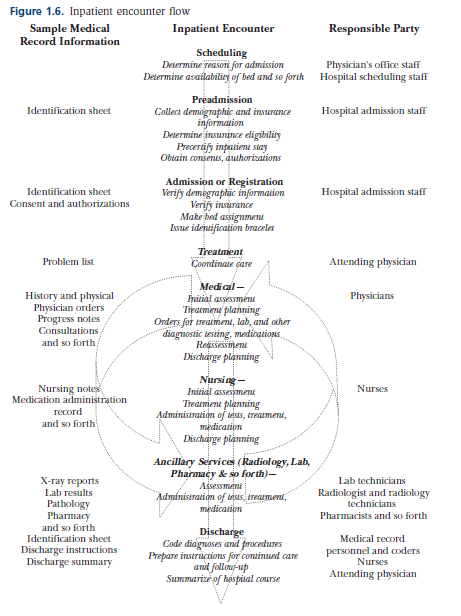 Overview of Inpatient Encounter
Scheduling
Preadmission
Admission/Registration
Treatment
Medical
Nursing
Ancillary
Discharge
Patient Specific—Clinical
Overview of Physician Office Encounter
Check-in
Move to Exam Room
Examination
Check-out
Later
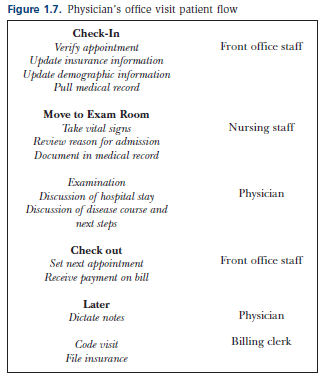 Patient Specific—Administrative
Data Needed for Reimbursement
UB 04
CMS 1500
Other Uniform Data Sets
UHDDS
ACDS
MDS
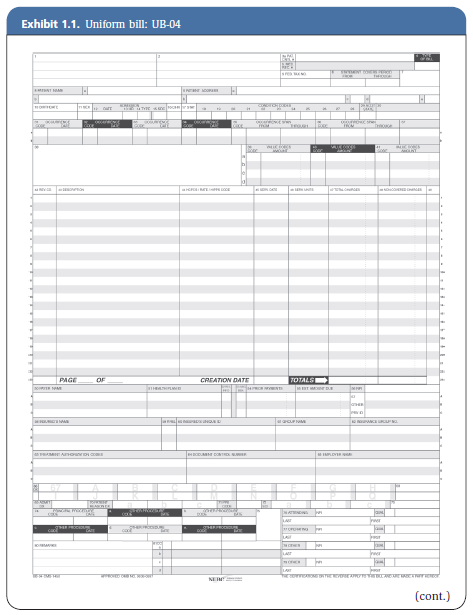 UB-04
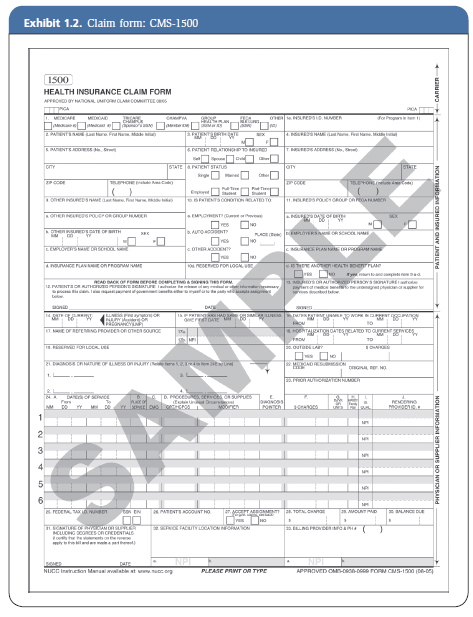 CMS 1500
Uniform Hospital Discharge Data Set Elements Journal of AHIMA 72, no.10 (2001).
UHDDS elements as adopted in 1986 are:
1.    Personal identification
2.    Sex
3.    Race
4.    Ethnicity
5.    Residence
6.    Hospital identification
7-8.  Admission and discharge dates
9-10.  Attending physician and operating physician
11.    Diagnoses: Principal diagnosis & Other 			diagnoses 
12.    Procedure and date
13.    Disposition of patient
14.    Expected payer
Patient Specific—Combined
Coding Systems
ICD-9-CM ( Replaced by ICD-10-CM & PCS in 2014)
National Center for Health Statistics
Inpatient and Outpatient Diagnoses
Inpatient Procedures
CPT
 American Medical Association
Outpatient Procedures
ICD 10-CM & PCS
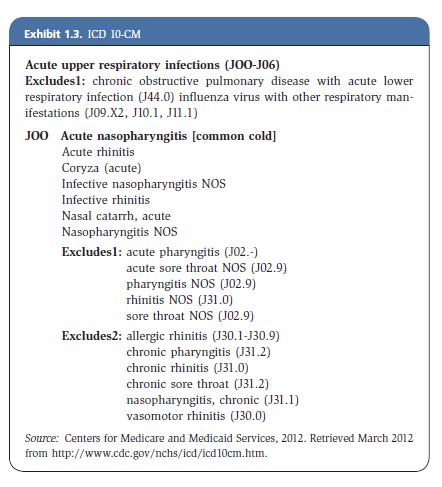 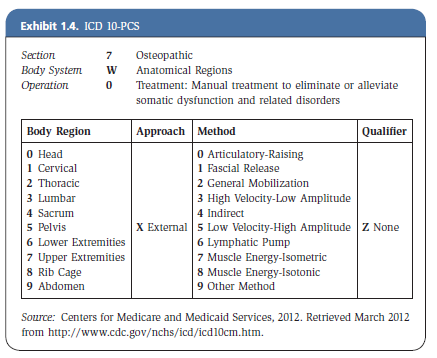 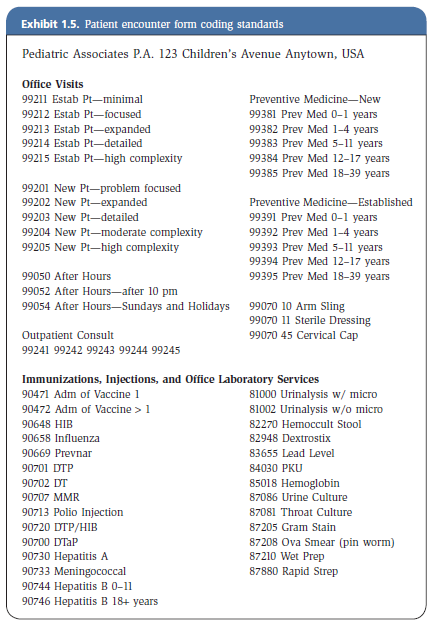 CPT
Patient Specific—Combined
Coding Standards
Compliance Issues
Fraud & Abuse Issues
Aggregate—Clinical
Disease and Procedure Indexes
Specialized Registers
Emergency Room
Operating Room
Trauma
Tumor
Other
Ad hoc Reports
Sample Diabetes Query
Aggregate—Administrative
Limitless Ad hoc Reports
Specific Examples
Medicare Cost Reports
Health Care Statistics
Census
Discharge
Aggregate—Combined
Ad hoc Reports
Trend analysis
Statistical reports
Quality improvement
Comparative Data Uses
Benchmarking
Outcome Measures
Balanced Scorecards
Clinical Value Compass
Comparative Data Sources
Patient Satisfaction
CMS: Hospital Consumer Assessment of Healthcare Providers and Systems (HCAHPS)
Private Organizations: Press Ganey, Gallup, etc.
Practice Patterns
Commonwealth Fund Chartbook
Dartmouth Atlas
Example Dartmouth Atlas
http://www.dartmouthatlas.org
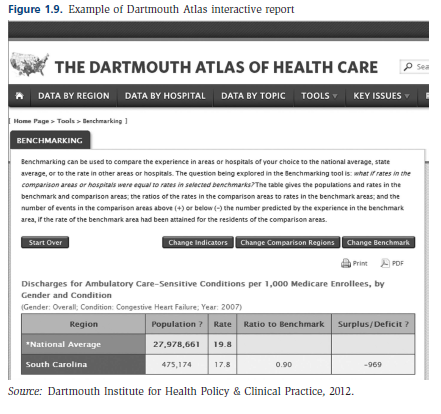 Comparative Data Sources
Health Plans
NCQA HEDIS measures
NCQA Report Cards
Clinical Indicators
The Joint Commission Quality Check 
CMS Hospital Compare
Population Measures
CDC
AHRQ
Example NCQA Report Card
http://reportcard.ncqa.org/plan/external/plansearch.aspx
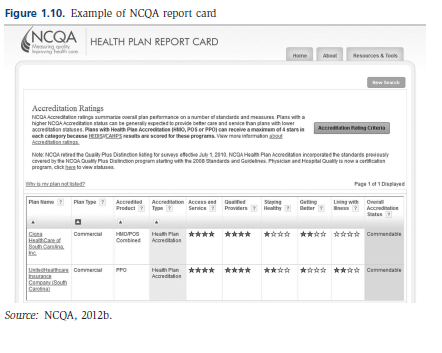 Example CMS Hospital Compare
www.hospitalcompare.hhs.gov
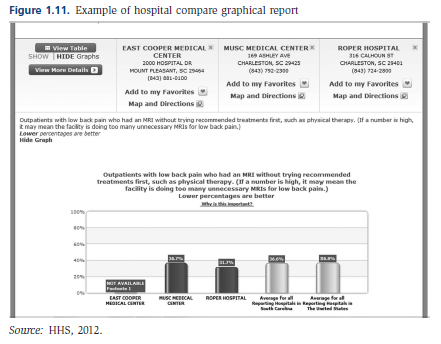 Expert of Knowledge-based
Clinical, scientific and management print literature
On-line resources
Summary
Types of Health Care Information
Internal
Patient Specific Information
Clinical
Administrative
Combined
Aggregate Information
Clinical
Administrative
Combined
Summary (cont.)
External
Comparative Information
Expert of Knowledge-based Information